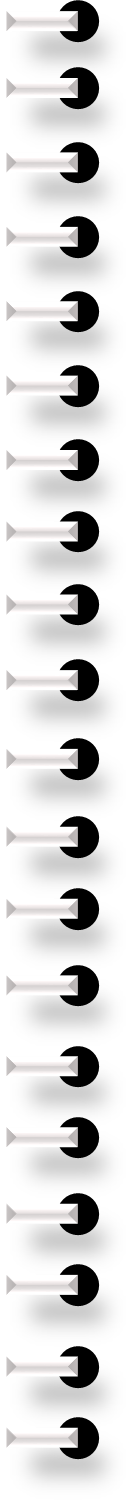 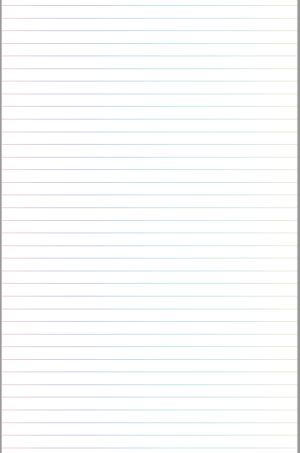 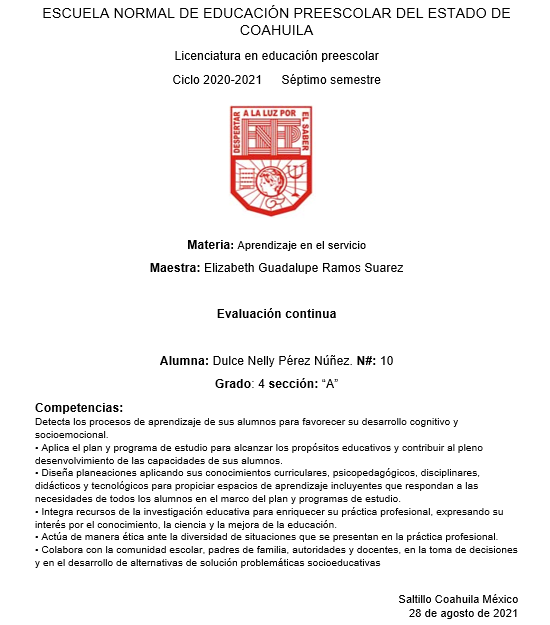 10 de septiembre de 2021
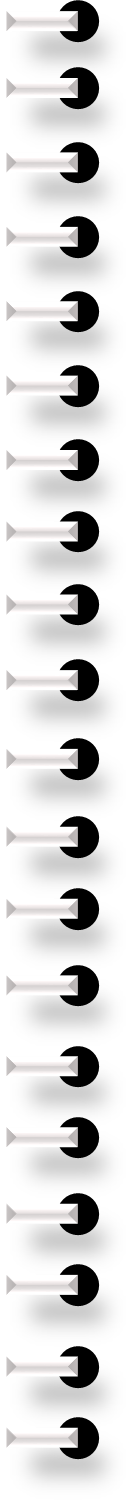 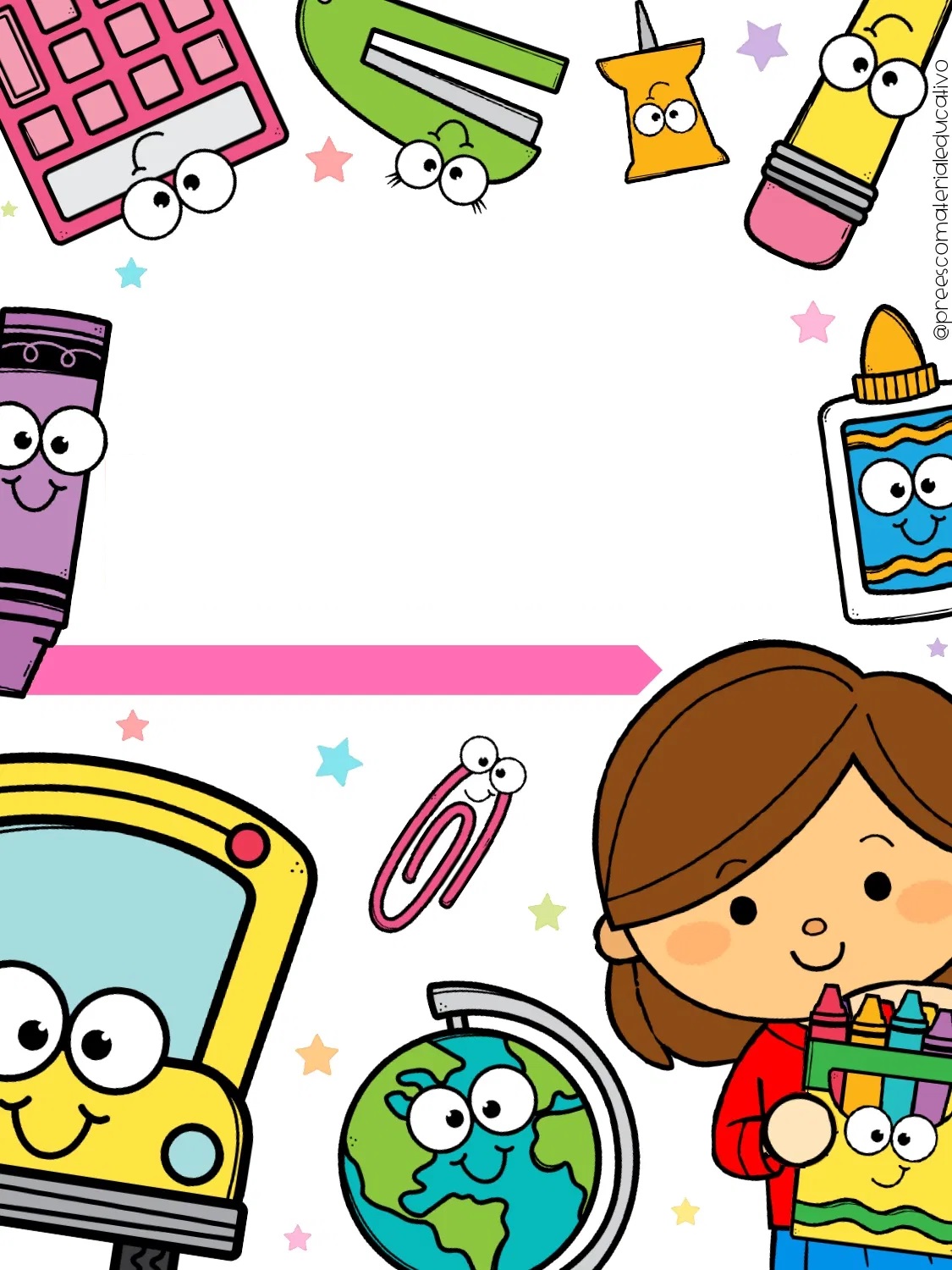 J.N. Alma Garza
Evaluación continua
3 “B”
Ciclo escolar 2021- 2022: híbrido
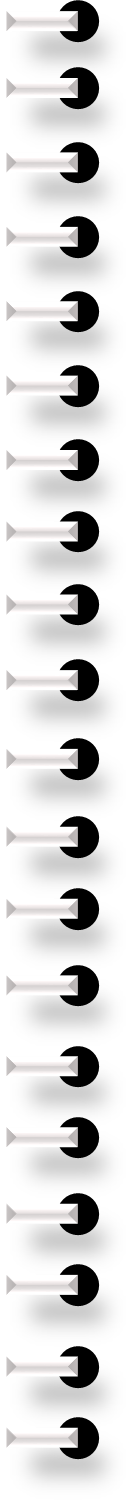 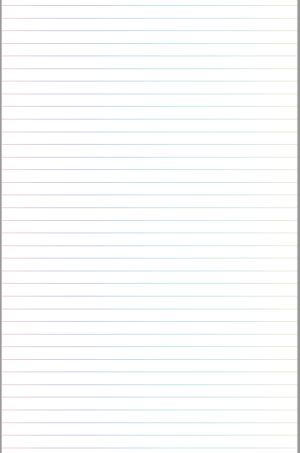 Grupo uno:
Lunes y miércoles
Grupo dos: 
Martes y jueves
Grupo tres 
Clases virtuales
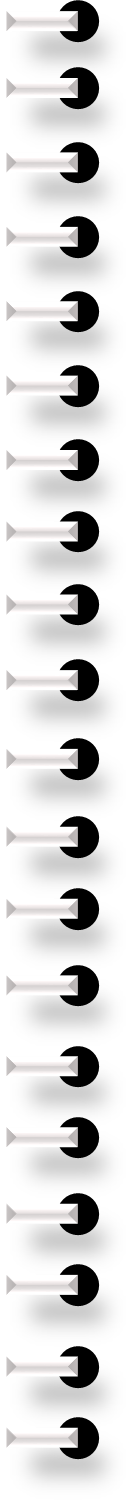 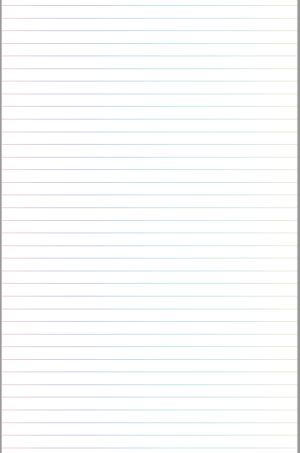 Grupo 1: 

Lunes y Miércoles
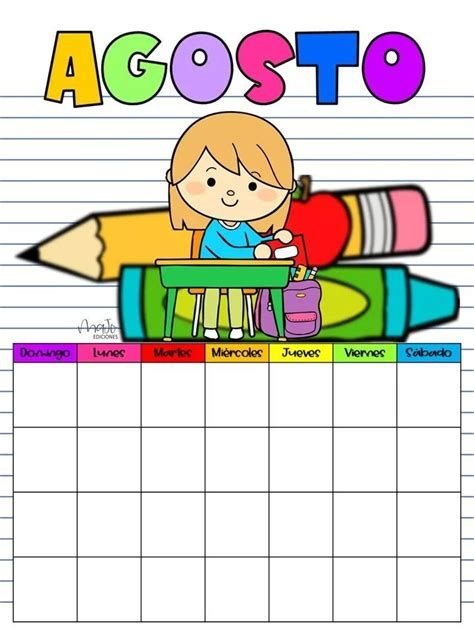 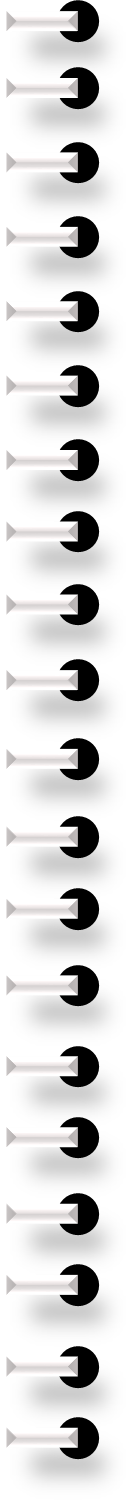 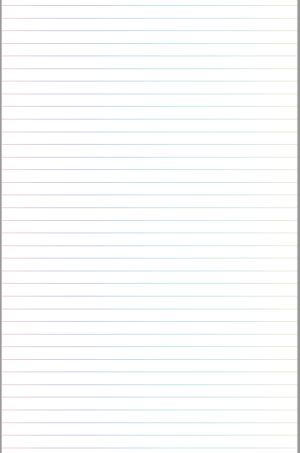 Fecha: lunes 6 al 10 de septiembre.
Alumno: Regina Yamileth
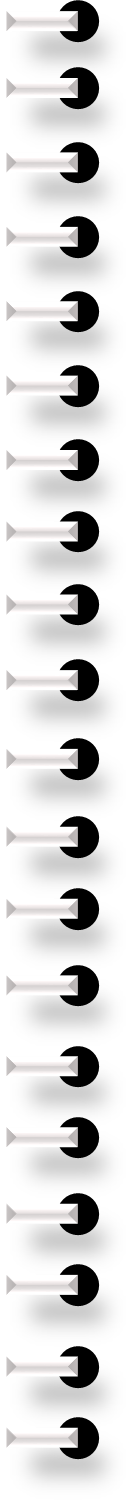 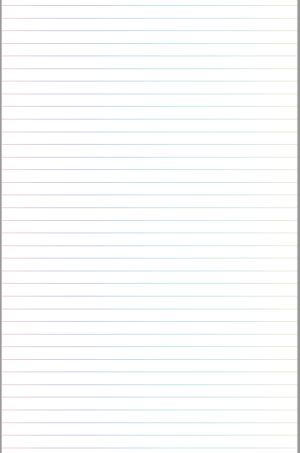 Fecha: lunes 6 al 10 de septiembre.
Alumno: Sofía Juárez
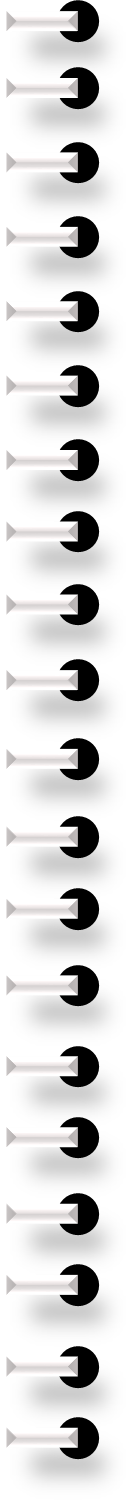 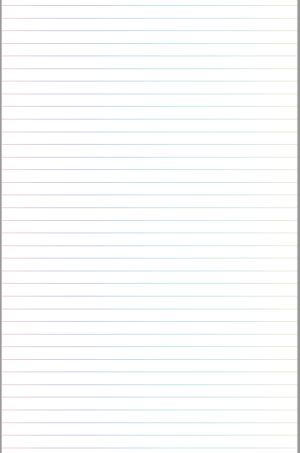 Fecha: lunes 6 al 10 de septiembre.
Alumno: Carlos Ramos
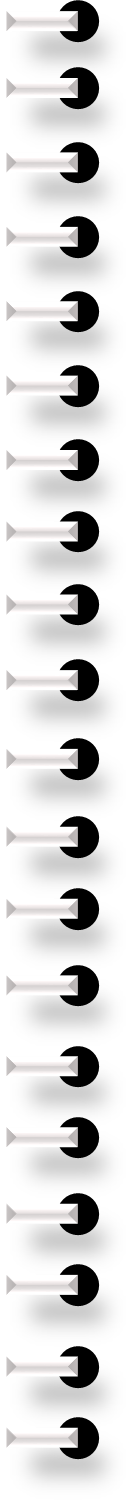 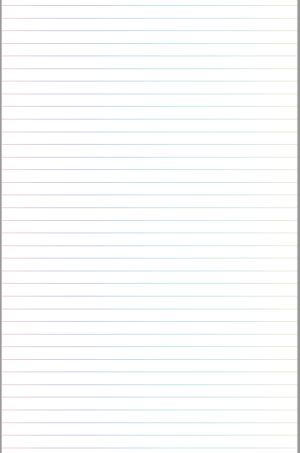 Fecha: lunes 6 al 10 de septiembre.
Alumno: Sergio Rocamontes
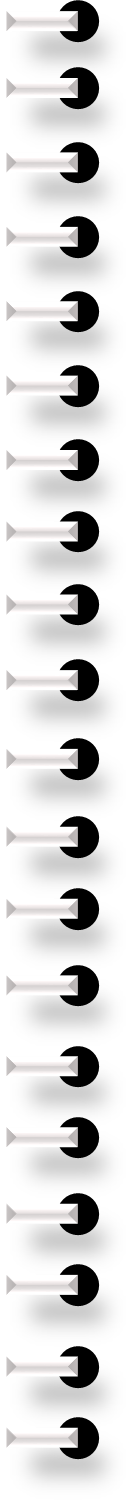 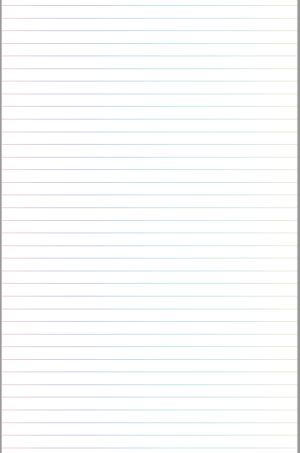 Fecha: lunes 6 al 10 de septiembre.
Alumno: Jorge Andree
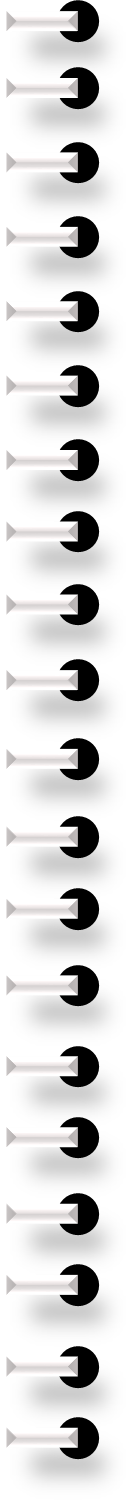 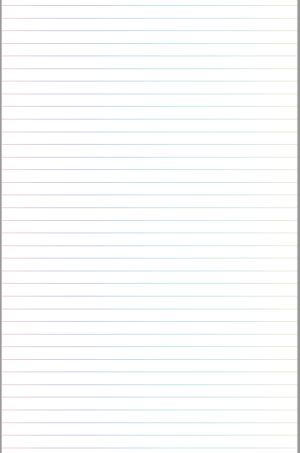 Fecha: lunes 6 al 10 de septiembre.
Alumno: Dylan Jaziel
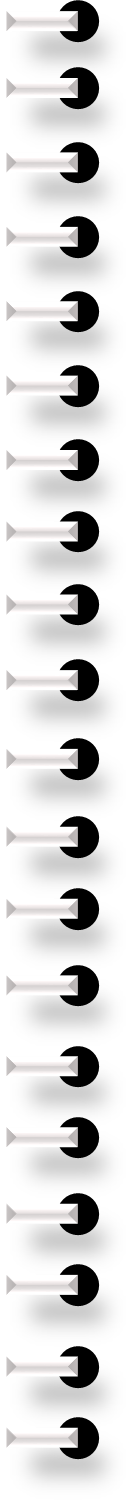 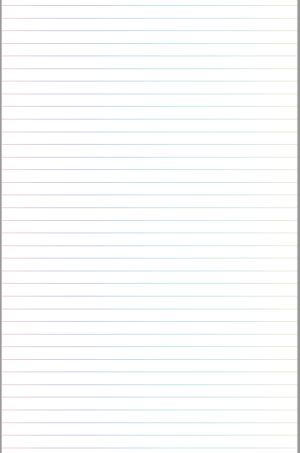 Fecha: lunes 6 al 10 de septiembre.
Alumno: Regina Vázquez
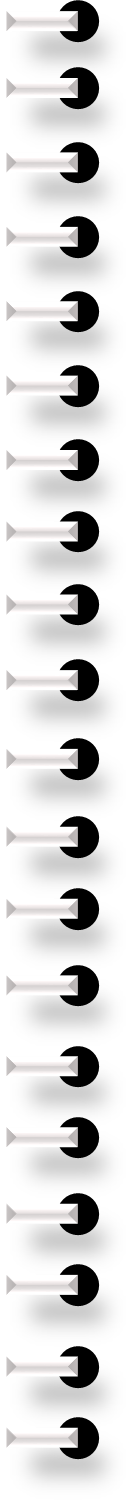 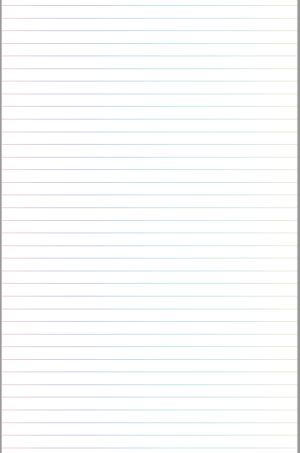 Grupo 2: 

Martes y Jueves
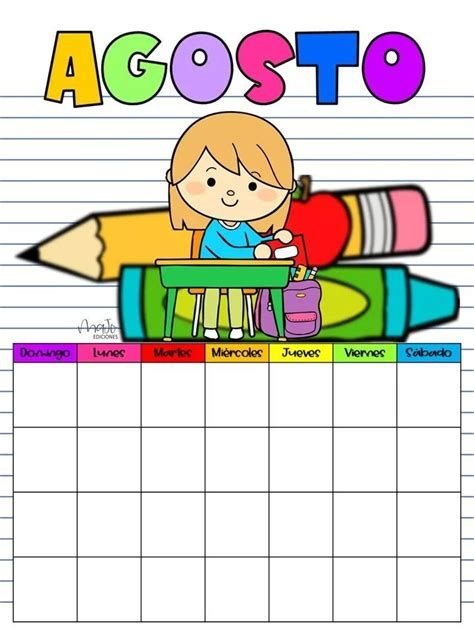 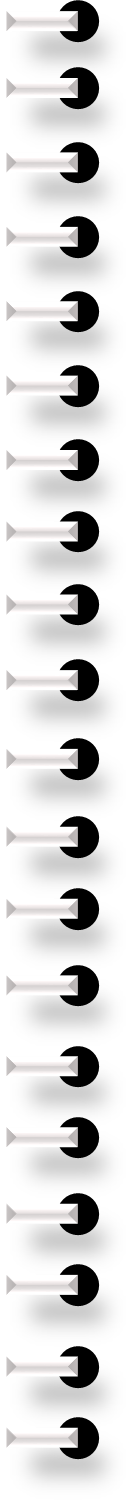 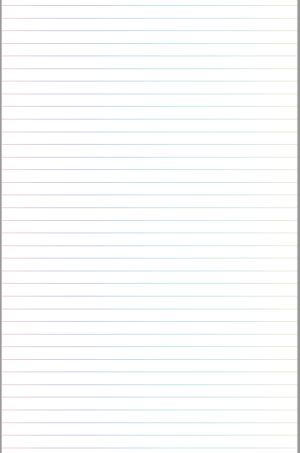 Fecha: lunes 6 al 10 de septiembre.
Alumno: Regina Briones
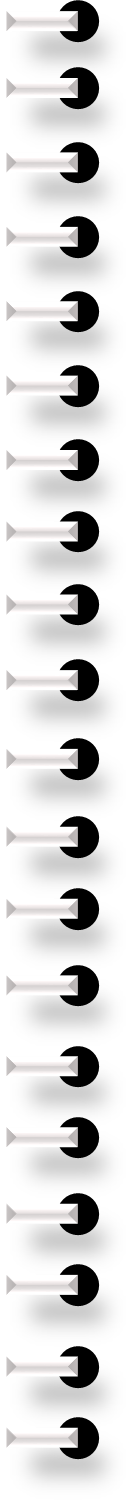 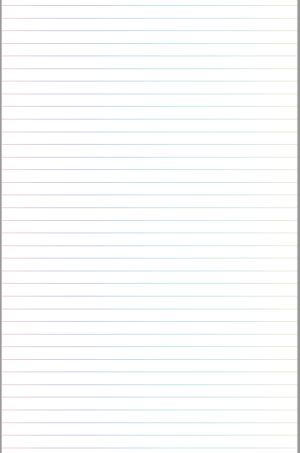 Fecha: lunes 6 al 10 de septiembre.
Alumno: Leonor Danae
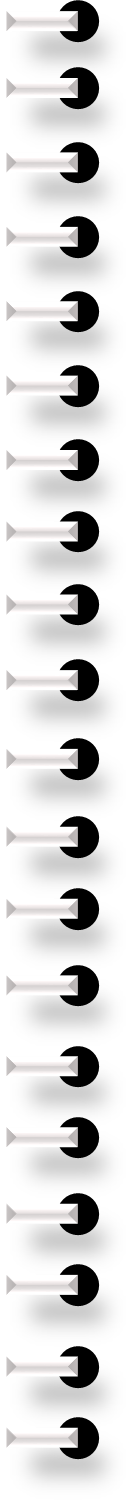 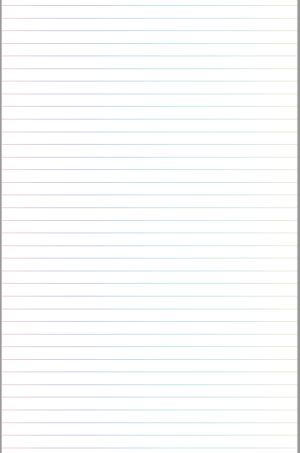 Fecha: lunes 6 al 10 de septiembre.
Alumno: Asael González
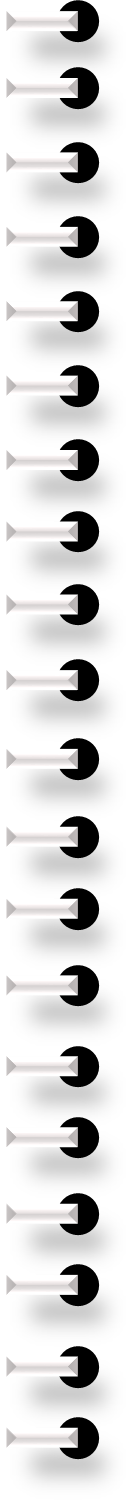 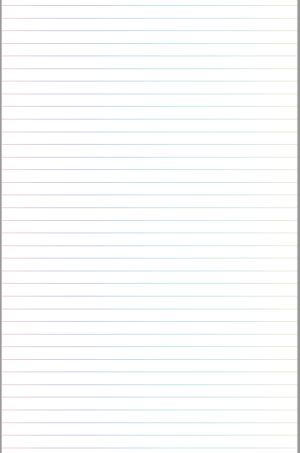 Fecha: lunes 6 al 10 de septiembre.
Alumno: Uziel González
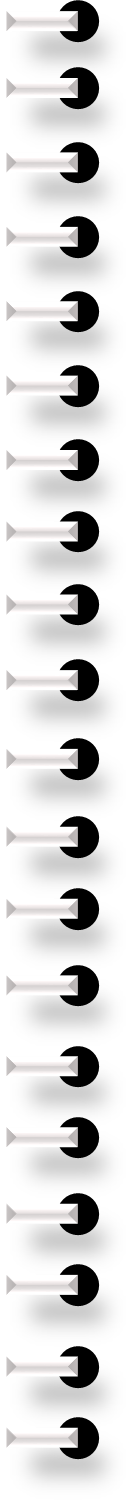 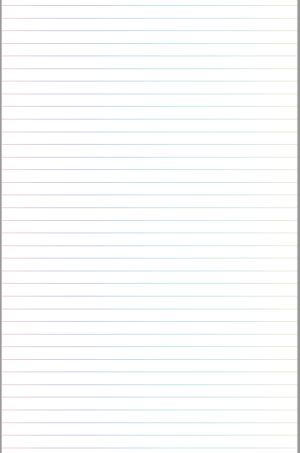 Fecha: lunes 6 al 10 de septiembre.
Alumno: Madelein Moreno
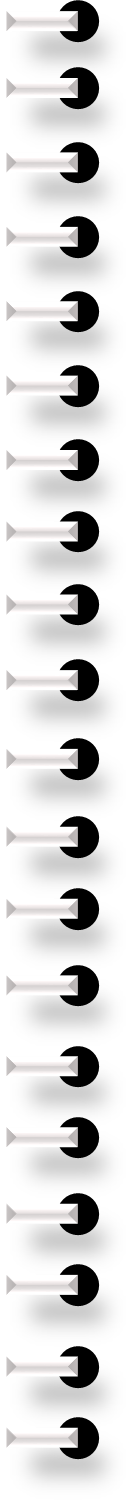 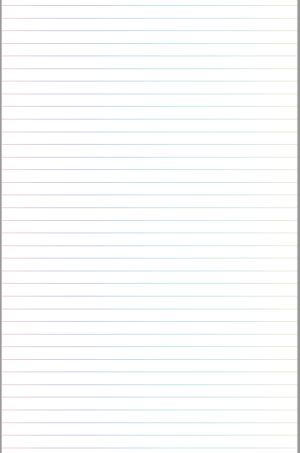 Fecha: lunes 6 al 10 de septiembre.
Alumno: Jonathan David
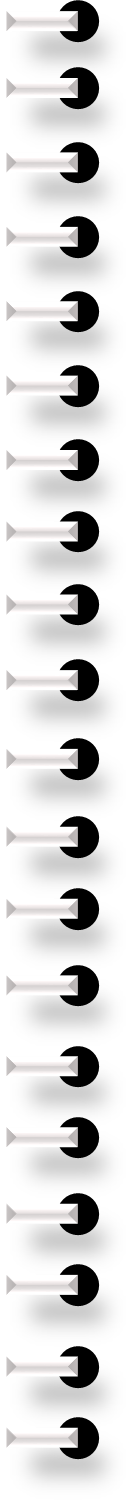 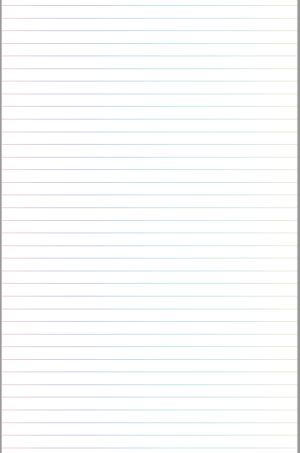 Fecha: lunes 6 al 10 de septiembre.
Alumno: Mario Iván
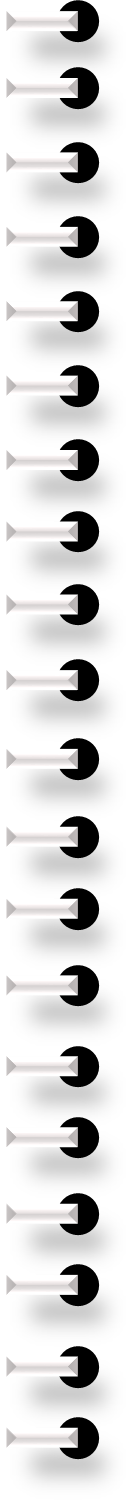 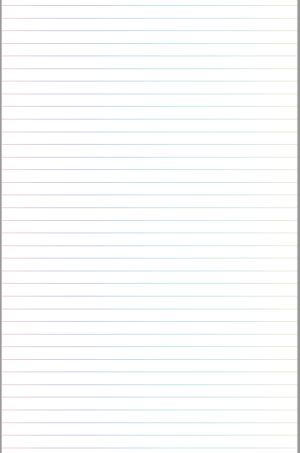 Grupo 3: 

Viernes
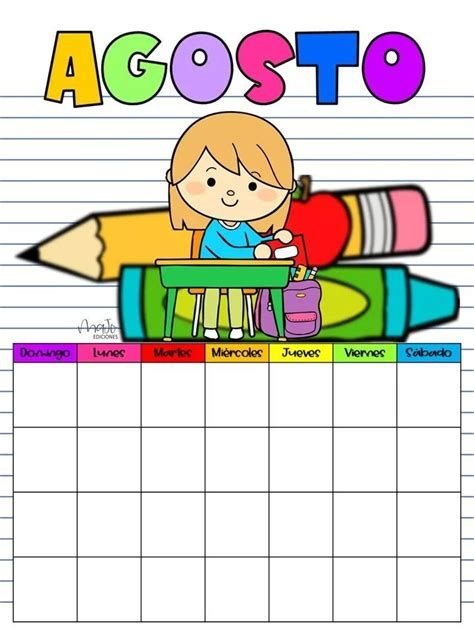 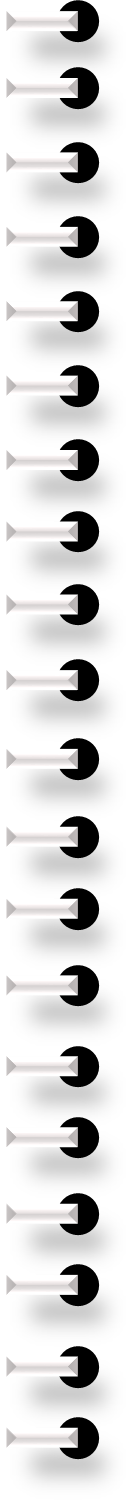 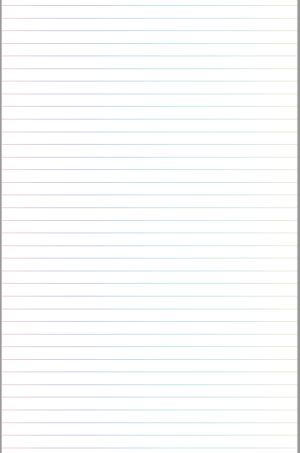 Fecha: lunes 6 al 10 de septiembre.
Alumno: Maximiliano Andree
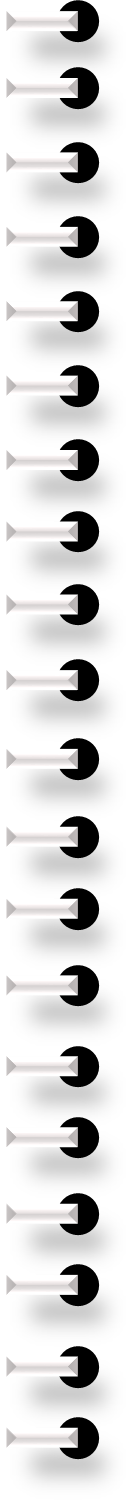 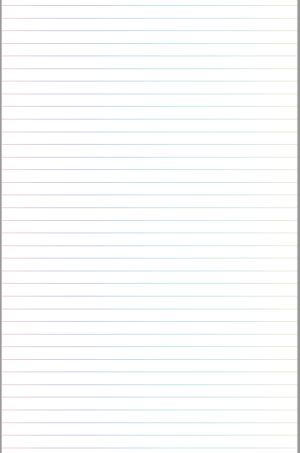 Fecha: lunes 6 al 10 de septiembre.
Alumno: Andree Isaac
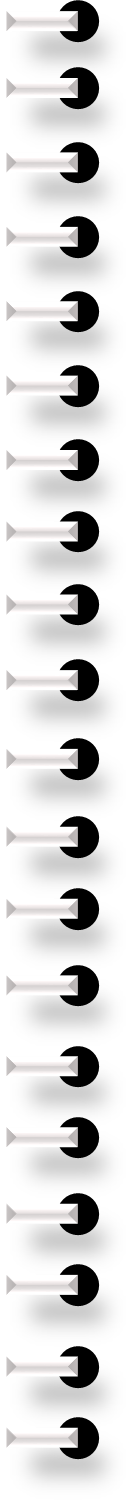 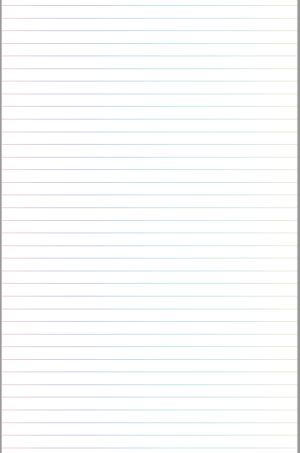 Fecha: lunes 6 al 10 de septiembre.
Alumno: Jimena Ayala
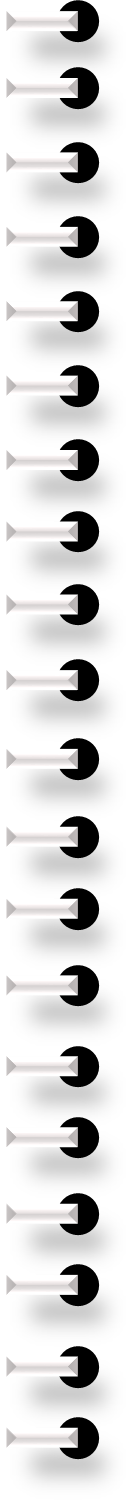 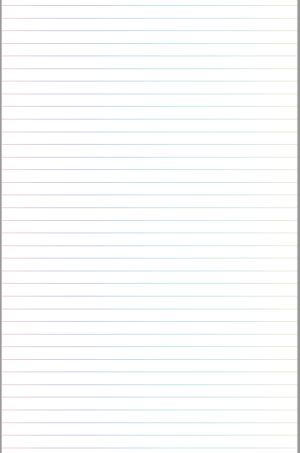 Fecha: lunes 6 al 10 de septiembre.
Alumno: Victoria Sofía
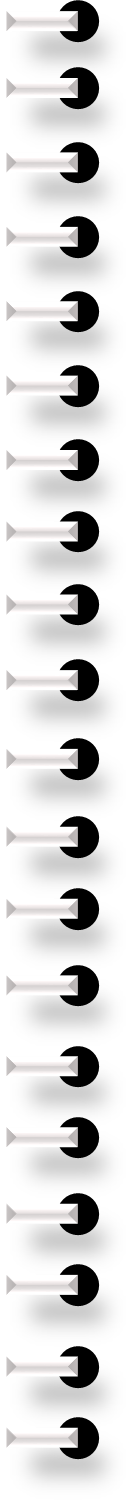 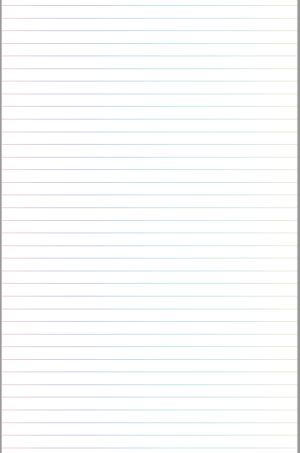 Fecha: lunes 6 al 10 de septiembre.
Alumno: Ángel Gregorio
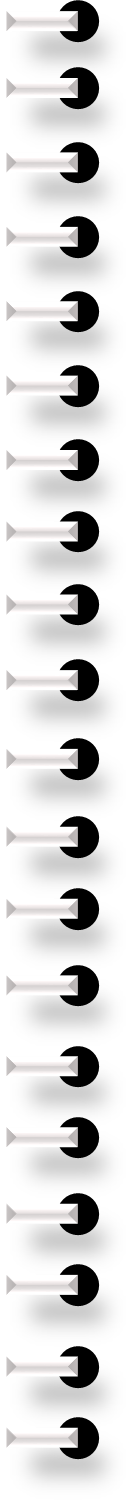 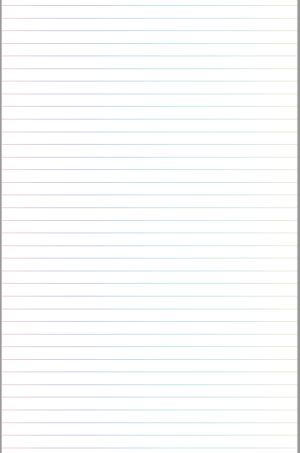 Fecha: lunes 6 al 10 de septiembre.
Alumno: Jesús Sebastian
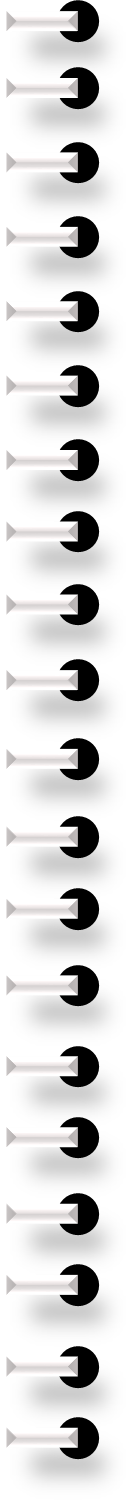 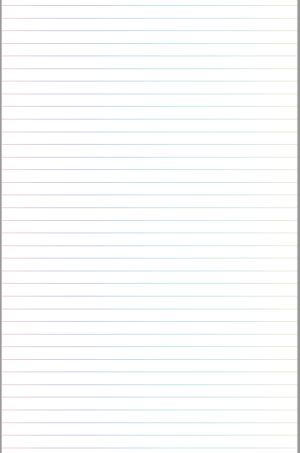 Fecha: lunes 6 al 10 de septiembre.
Alumno: Miranda Sofía
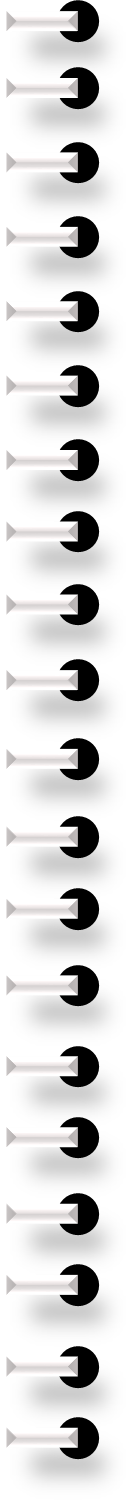 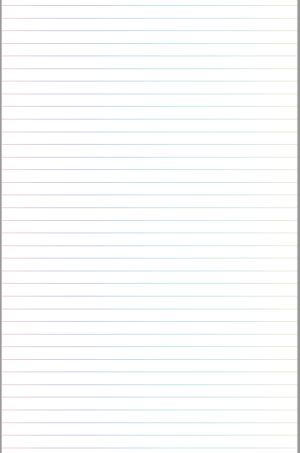 Fecha: lunes 6 al 10 de septiembre.
Alumno: Ivanna Alia
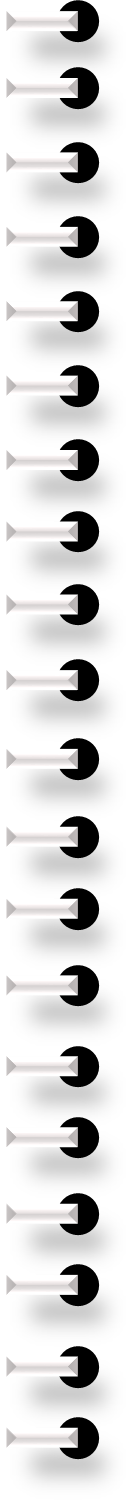 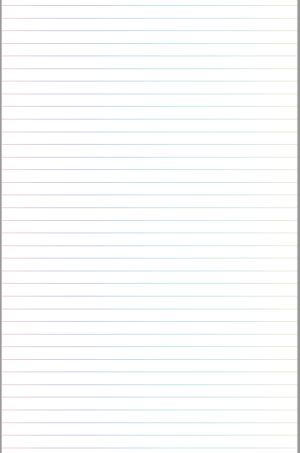 Fecha: lunes 6 al 10 de septiembre.
Alumno: Lesly Amairany
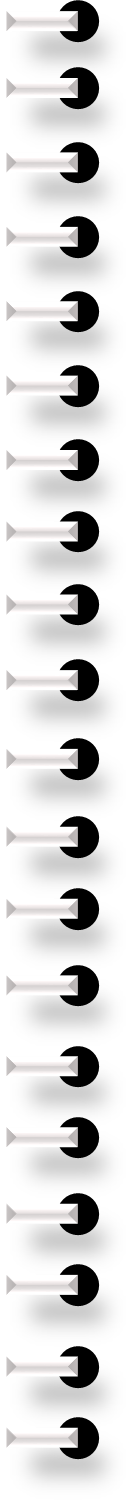 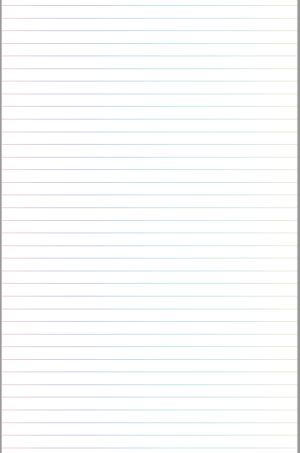 Fecha: lunes 6 al 10 de septiembre.
Alumno: América Nicole
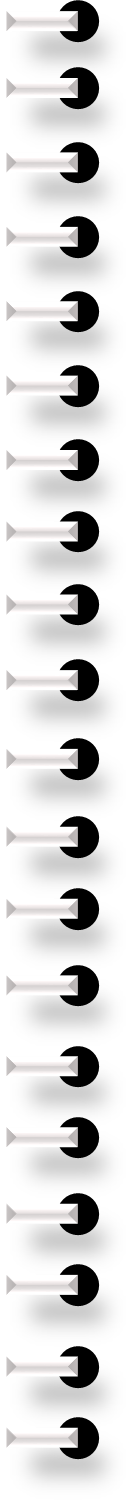 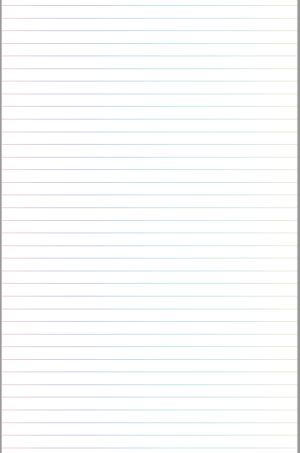 Fecha: lunes 6 al 10 de septiembre.
Alumno: Jesús Iván
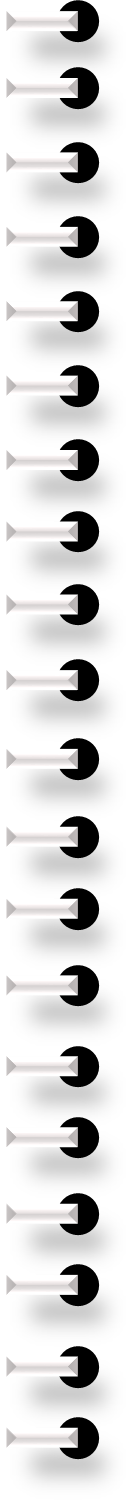 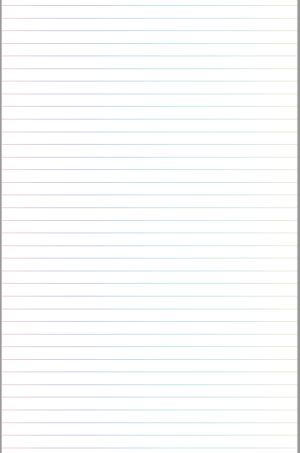 Fecha: lunes 6 al 10 de septiembre.
Alumno: Regina Saraiht